BỆNH LÝ HỌCCHỦ ĐỀ:BỆNH TĂNG HUYẾT ÁP
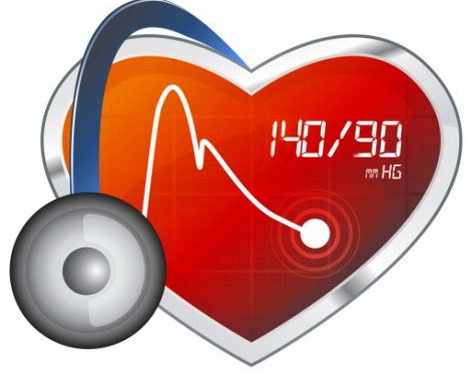 GV HƯỚNG DẪN:TH.S.BS NGUYỄN PHÚC HỌC
 SINH VIÊN THỰC HIỆN: NHÓM 3
 Lớp: PTEU50A
 Nguyễn Thị Hà                     Lê Thị Duyên
 Phan Thị Mỹ Thúy               Đỗ Thu Hà
 Trần Thị Điểm
NỘI DUNG
1.Định nghĩa, nguyên nhân, bệnh sinh 
2.Triệu chứng và chuẩn đoán 
2.1.Triệu chứng 
2.2.Phân loại theo HA 
2.3. Phân loại theo nguy cơ 
2.4.Chẩn đoán nguy cơ
2.5. Xác định tổn thương đích  
3.Xét nghiệm 
4.Điều trị 
5.Tài liệu tham khảo
1.Định nghĩa,nguyên nhân,cơ chế,hậu quả
1.1. Định nghĩa 
Tăng huyết áp là khi huyết áp tâm thu ≥ 140mmHg và/hoặc huyết áp tâm trương ≥ 90mmHg.
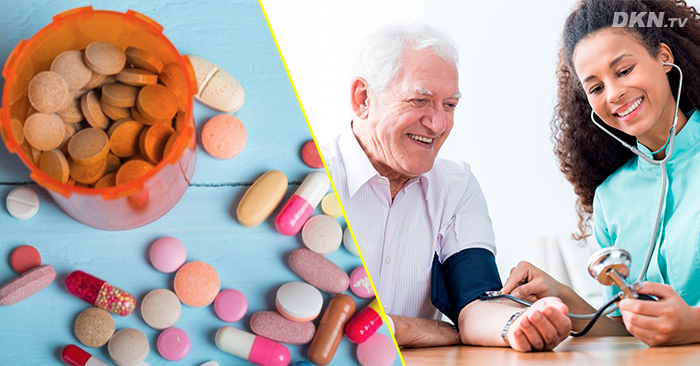 1.Định nghĩa,nguyên nhân,cơ chế,hậu quả
1.2 Nguyên nhân
Tăng huyết áp nguyên phát: (còn gọi là tăng huyết áp vô căn).      Là loại tăng huyết áp phổ biến nhất, chiếm đến 95% số trường hợp và biến chứng dần theo thời gian.
 Gọi là nguyên phát hay vô căn vì bác sĩ không thể xác định nguyên nhân tăng huyết áp một cách cụ thể. 
Thay vào đó, nghiên cứu chỉ cho thấy sợi dây liên kết giữa tăng huyết áp nguyên phát với một số yếu tố nguy cơ như sau:
+ Tuổi già,
+ Di truyền
+ Hấp thụ nhiều muối
1.Định nghĩa,nguyên nhân,cơ chế,hậu quả
1.2 Nguyên nhân
Tăng huyết áp thứ phát: chiếm 5-10% số trường hợp được chẩn đoán. Khác với tăng huyết áp nguyên phát, bác sĩ luôn xác định được nguyên nhân tăng huyết áp thứ phát.
Nhiều căn bệnh khác nhau có thể biến chứng thành tăng huyết áp thứ phát, trong đó phải kể đến:
+ Hội chứng Cushing
+ Các bệnh lý về thận như suy thận, u thận hay tắc mạch máu   vùng thận
+ Một số tác dụng phụ khi sử dụng thuốc giảm đau, thuốc giảm cân hoặc liệu pháp thảo dược
+ Chứng rối loạn hô hấp trong lúc ngủ
+ Thai phụ mang thai lần đầu tiên và những biến chứng như bệnh tiền sản giật
+ Một khiếm khuyết bẩm sinh gọi là bệnh hẹp eo động mạch chủ…
1.Định nghĩa,nguyên nhân,cơ chế,hậu quả
1.3.Cơ chế sinh bệnh
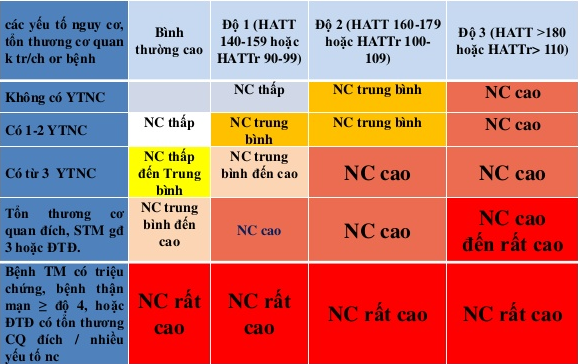 1.Định nghĩa,nguyên nhân,cơ chế,hậu quả
1.4.Hậu quả
Tim: Suy tim và bệnh mạch vành là 
         hai biến chứng chính và nguyên nhân
         gây tử vong cao nhất đối với tăng 
         huyết áp. 

Não: tai biến mạch não, thường gặp như 
          nhũn não, xuất huyết não... 


Thận: Vữa xơ động mạch thận sớm
           và nhanh, suy thận dần dần
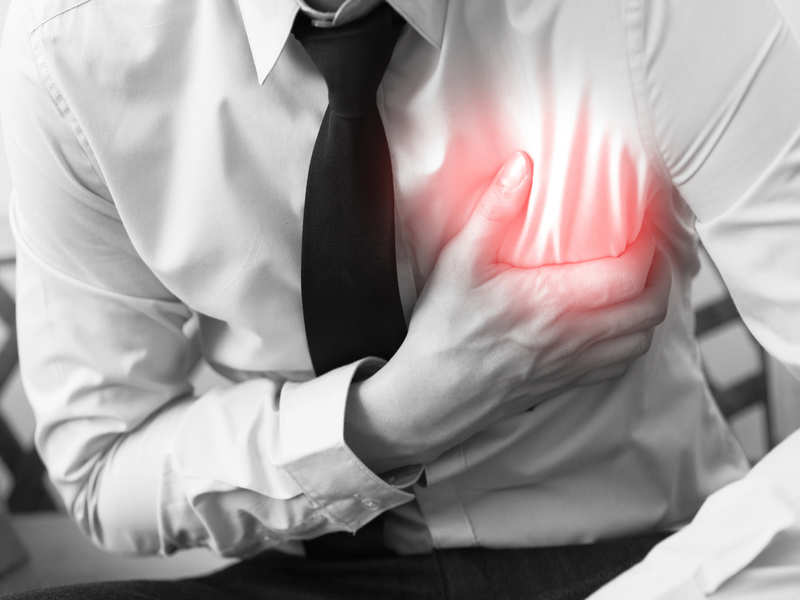 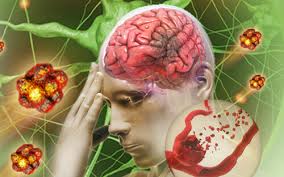 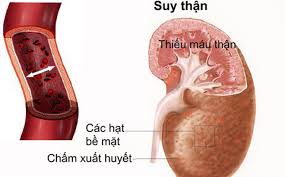 1.Định nghĩa,nguyên nhân,cơ chế,hậu quả
1.4.Hậu quả
Mạch máu: Vữa xơ động mạch,
                    bóc tách động mạch chủ. 

 
Mắt: khám đáy mắt rất quan trọng vì
          đó là dấu hiệu tốt để tiên lượng
Giai đoạn 1: tiểu động mạch cứng và bóng. 
Giai đoạn 2: tiểu động mạch hẹp có dấu,
                      bắt chéo (dấu Gunn). 
Giai đoạn 3: xuất huyết và xuất tiết võng mạc. 
Giai đoạn 4: phù lan tỏa gai thị.
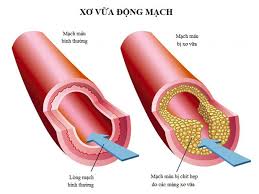 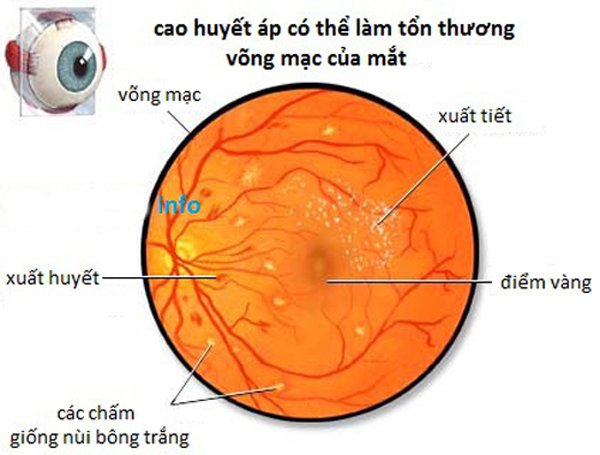 1.Định nghĩa,nguyên nhân,cơ chế,hậu quả
1.4. Hậu quả
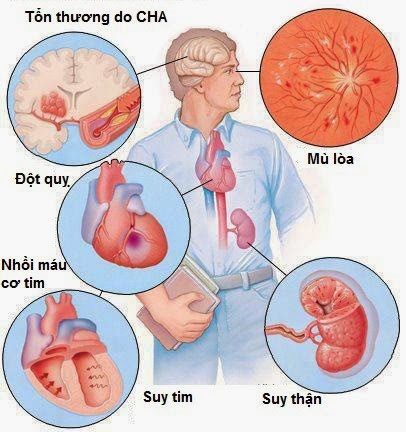 2.Triệu chứng và chuẩn đoán
2.1.Triệu chứng
Thường xuyên đau đầu: Đau đầu
 buổisáng sau khi thức dậy,
hết sau vài giờ
Chống mặt,mặt đỏ phừng

Chảy máu mũi:thường xuyên bị chảy 
máu mũi
 Đặc biệt khi hoạt động quá
 sức hay làm việc mệt mỏi.

 Mắt nổi đỏ: Một số người bệnh huyết áp
 cao thường có vệt máu hoặc mạch máu
 nổi rõ trong mắt.
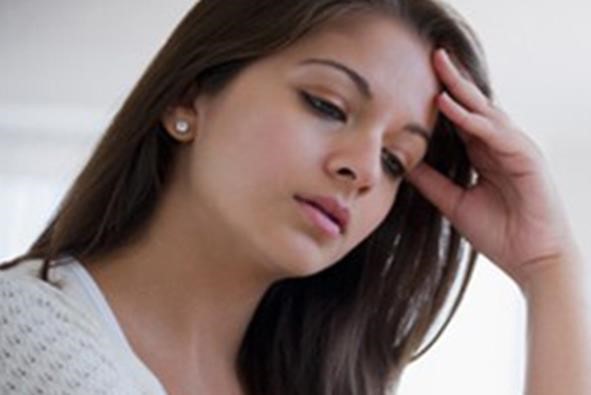 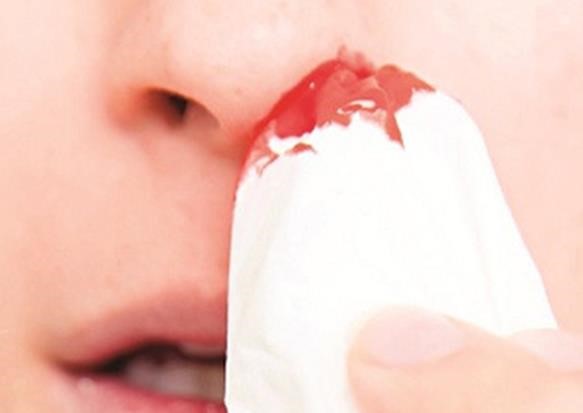 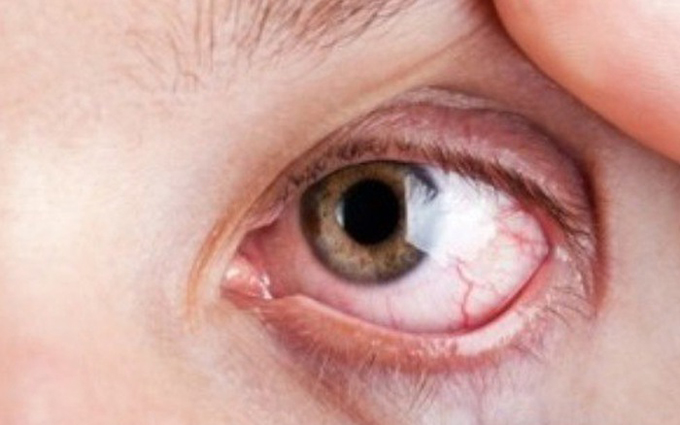 2.Triệu chứng và chuẩn đoán
2.1.Triệu chứng
Thường xuyên nôn và buồn nôn:
 Do tăng HA gây nên áp lực vào thành
 mạch, não cũng không nhận đủ máu
 cho quá trình hoạt động gây ra tình 
trạng nôn và buồn nôn
Chóng mặt: Chóng mặt cũng là một
 trong những triệu chứng cao huyết áp
 bị nhiều người bỏ qua.

Tê cứng các chi: Huyết áp tăng liên tục
 không kiểm soát sẽ dẫn tới vấn đề tê 
chân hoặc tay.
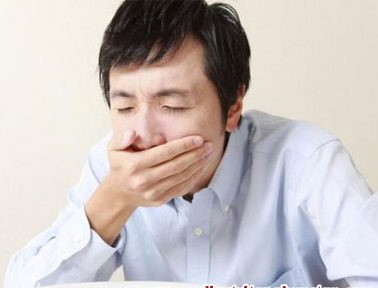 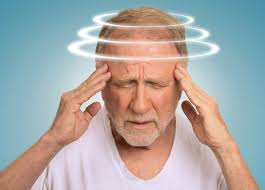 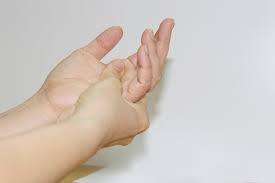 2.Triệu chứng và chuẩn đoán
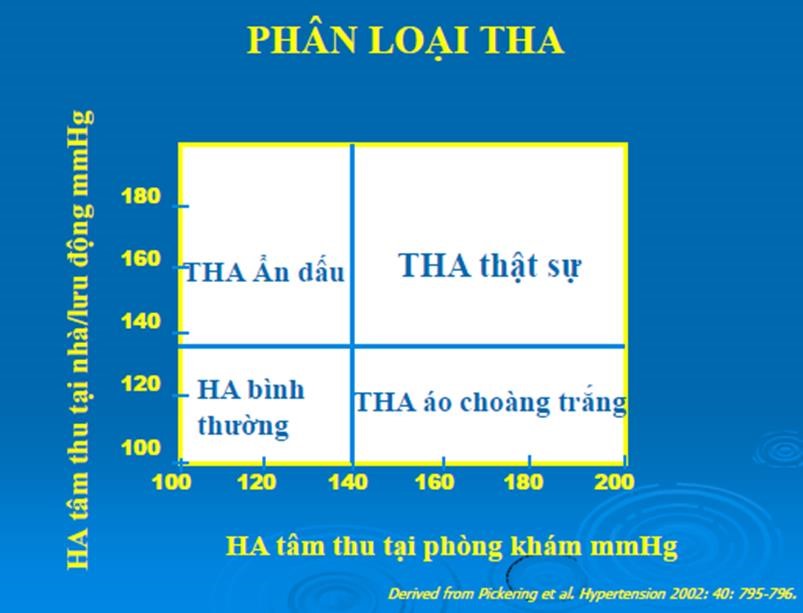 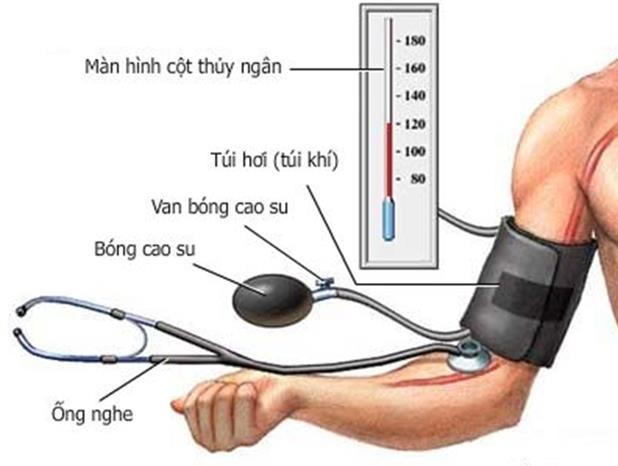 2.2.Phân loại theo HA
Dựa vào trị số huyết áp do cán bộ y tế đo được, có 4 phân loại chủ yếu: HA bình thường - THA thật sự - THA ẩn dấu – THA áo choàng trắng.
2.Triệu chứng và chuẩn đoán
2.2.Phân loại theo HA
2.2.1 Phân loại mức độ
THA theo khuyến cáo
 của Hội tim mạch Việt 
Nam (2008) & Hướng
 dẫn chẩn đoán và điều
 trị  THA theo  Quyết 
định số 3192/QĐ-BYT.
2.2.2 Phân loại mức 
độ THA theo JNC7
(2003)
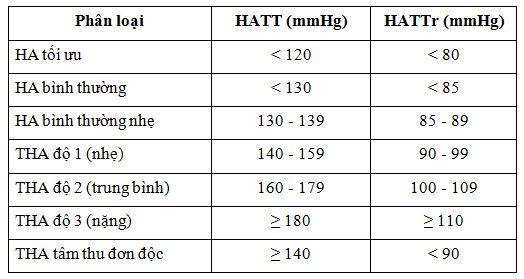 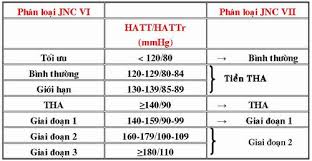 2.Triệu chứng và chuẩn đoán
2.2.Phân loại theo HA
2.2.3 Phân loại mức độ THA theo ACC/AHA 2017
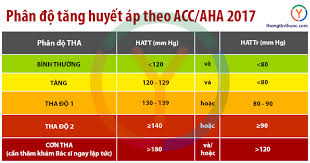 2.Triệu chứng và chuẩn đoán
2.2.Phân loại theo HA
2.3.4 Phân loại bệnh theo nguy cơ tim mạch của bệnh nhân  
Xác định các yếu tố nguy cơ  
Tăng huyết áp 
Tuổi (nam > 55 tuổi, nữ > 65 tuổi)
 Đái tháo đường 
Tăng LDL-c hoặc giảm HDL-c 
Độ lọc cầu thận < 60 mL/phút
Tiền sử gia đình có bệnh tim mạch
 sớm (nam < 55 tuổi, nữ < 65 tuổi) 
Vi đạm niệu 
Béo phì 
Giảm hoạt động thể lực 
Hút thuốc lá
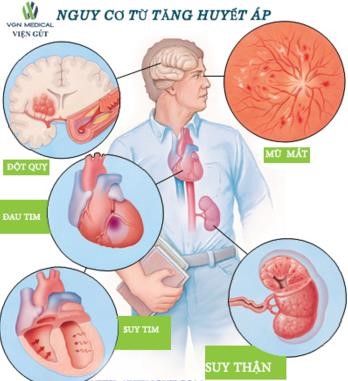 2.Triệu chứng và chuẩn đoán
2.3.Phân loại nguy cơ tim mạch của bệnh nhân
Phân tầng nguy cơ tim mạch: dựa vào phân độ huyết áp, số lượng các yếu tố nguy cơ tim mạch (YTNCTM) và biến cố tim mạch để có chiến lược quản lý, theo dõi và điều trị lâu dài.
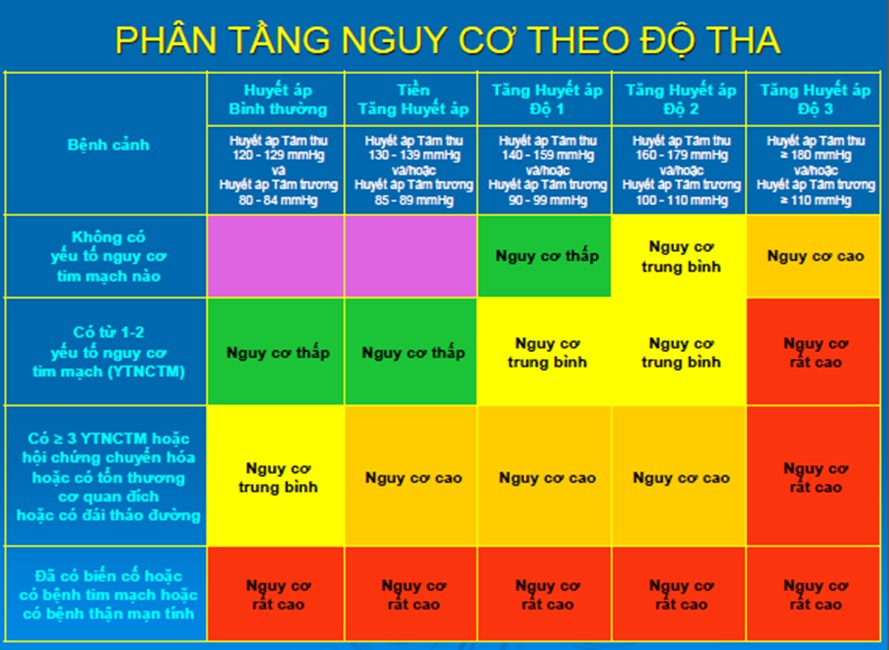 2.Triệu chứng và chuẩn đoán
2.4.Chuẩn đoán và nguy cơ
Chẩn đoán xác định THA: dựa vào trị số huyết áp đo được sau khi đo huyết áp đúng quy trình (xem Phụ lục 2 – Quy trình đo huyết áp). Ngưỡng chẩn đoán THA thay đổi tùy theo từng cách đo huyết áp (Bảng 1).
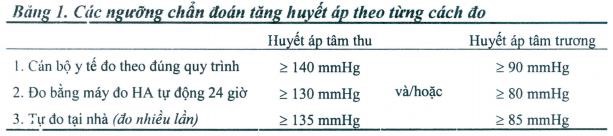 2.Triệu chứng và chuẩn đoán
2.4.chuẩn đoán và nguy cơ
Phụ lục 2 QUY TRÌNH ĐO HUYẾT ÁP ĐÚNG (Ban hành kèm theo Quyết định số 3192/QĐ-BYT ngày 31 tháng 8 năm 2010 của Bộ trưởng Bộ Y tế)
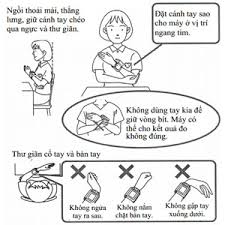 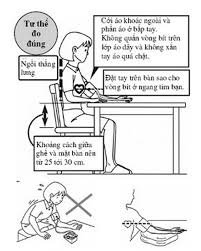 2.Triệu chứng và chuẩn đoán
2.4.Chuẩn đoán và nguy cơ
Chuẩn bị đo HA
Bệnh nhân nghỉ ngơi 5  phút
Không dùng thuốc kích thích,
Uống cafe,thuốc lá trước đó.
Không bị bệnh cấp tính
Không bị stress hay bị kích
 động thần kinh
Đo ở tư thế nằm hoặc ngồi
Với tay ngang tim
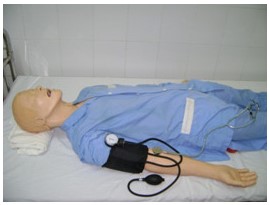 2.Triệu chứng và chuẩn đoán
2.4.Xác định tổn thương cơ quan 
2.4.1 Tổn thương cơ quan đích tiền lâm sàng
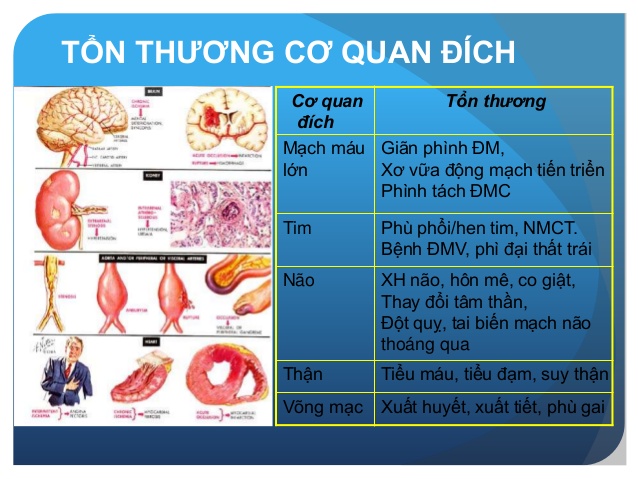 2.Triệu chứng và chuẩn đoán
2.4.Xác định tổn thương cơ quan 
2.4.2 Tình trạng lâm sàng đi kèm
- Đái tháo đường
- Bệnh mạch não:  + Nhồi máu não
                              + Xuất huyết não 
                              + Cơn thiếu máu não thoáng qua 
– Bệnh tim:           + NMCT
                              + Đau thắt ngực
                              + Tái tưới máu mạch vành
                              + Suy tim xung huyết
 – Bệnh thận:         + Tăng creatinin huyết tương:Nữ >                                         120µmol/l(1,4mg/dl)Nam > µmol/l(1,5mg/dl)
                              + Albumin niệu > 300mg/ngày
– Bệnh mạch máu ngoại vi
3.Xét nghiệm
3.1 Xét nghiệm thường qui  
Điện tâm đồ 
Phân tích nước tiểu 
Đường máu và hematocrit 
Điện giải đồ K+, Ca++  
Mức lọc cầu thận creatinin 
huyết thanh Định lượng lipid
 máu .
3.2 Các xét nghiệm bổ xung 
 Định lượngallbumin niệu hoặc 
chỉ số albumin/creatinin
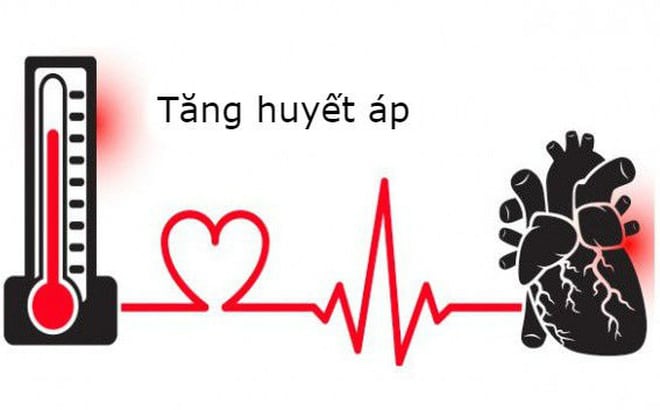 3.Xét nghiệm
3.3 Xét nghiệm sâu tìm nguyên nhân  
Chỉ định khi không thể kiểm soát được huyết áp
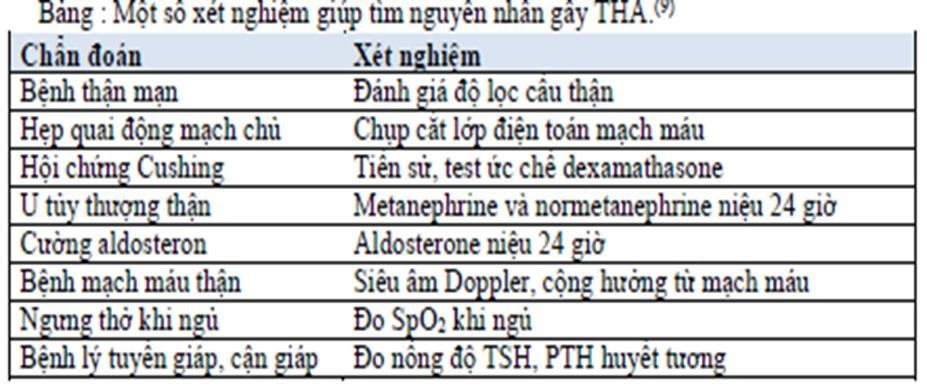 4.Điều trị
4.1.Mục tiêu điều trị cao huyết áp 
Là đưa huyết áp về trị số 
 bình thường 140/90 mmHg
 đối với mức huyết áp mục 
 tiêu chung.
Tuy nhiên đối với bệnh nhân
 tăng huyết áp kèm theo các
 bệnh liên quan như đái tháo
 đường hoặc bệnh thận mãn
 tính,bác sĩ sẽ đề nghị một liệu
 trình điều trị nghiêm ngặt hơn
 để giữ cho huyết áp ổn định 
ở mức dưới 130/80 mmHg.
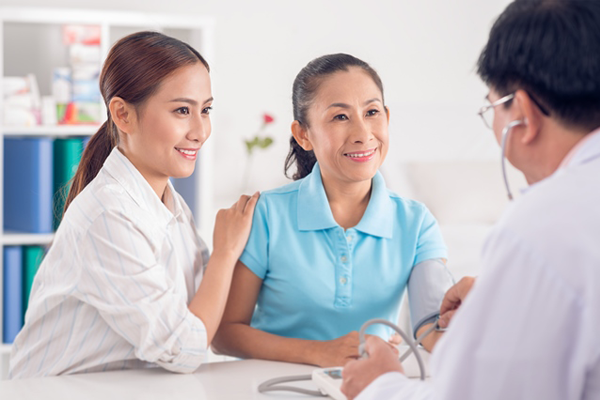 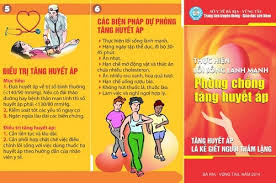 4.Điều trị
4.2.Điều trị cao huyết áp không dùng thuốc
Phương pháp điều trị không dùng thuốc chủ yếu là sự can thiệp từ lối sống. Đó là:
Thực hiện lối sống lành mạnh
Ăn uống hợp lý đảm bảo đủ kali 
     và các yếu tố vi lượng 
         Ăn nhạt	
         Ăn nhiều rau xanh,hoa quả tươi.
         Hạn chế mỡ động vật và thức ăn
         chứa nhiều cholesteron.
Hạn chế uống rượu bia.
Không hút thuốc lá,thuốc lào.
Hàng ngày tập thể dục,đi bộ từ
     30 đến 40 phút.
Tránh bị lạnh đột ngột.
 Làm việc và nghỉ ngơi hợp lý.
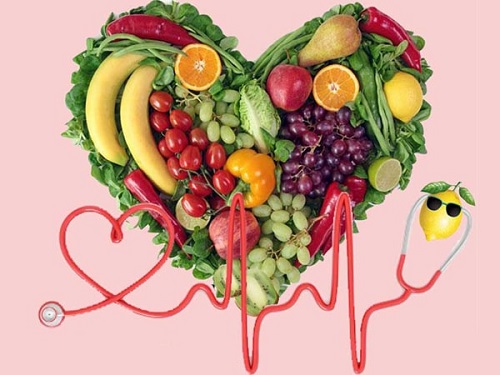 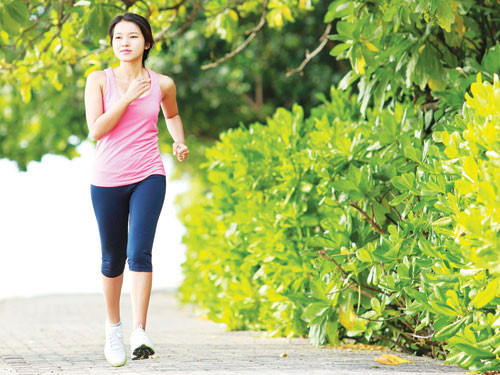 4.Điều trị
4.3.Điều trị cao huyết áp có dùng thuốc
Hiện nay có khoảng 300 loại
 thuốc chữa cao huyết áp khác nhau
 và thầy thuốc sẽ căn cứ bệnh trạng
 cụ thể mà lựa chọn thuốc phù hợp 
nhất cho từng người. 
Người bệnh không nên ỷ lại vào
 thuốc mà xem nhẹ hiệu quả thay
 đổi lối sống. 
Dùng thuốc rất cần sự tư vấn của
 bác sỹ, tuyệt đối không nên tùy tiện 
dùng thuốc theo ý kiến cá nhân.
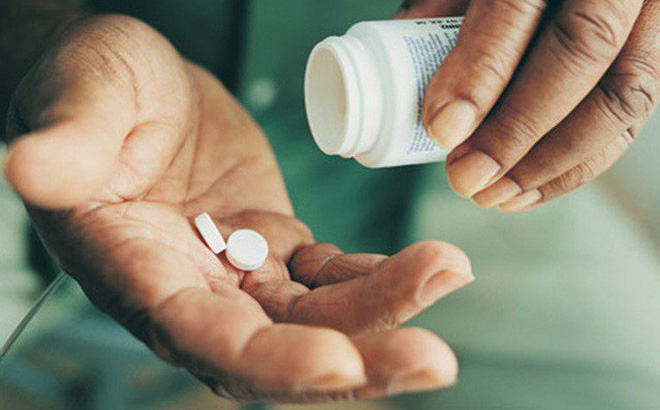 4.Điều trị
4.3.Điều trị cao huyết áp có dùng thuốc
a.Thuốc lợi tiểu Hydrochlorothiazide, Indapamide, Furosemide, Spiron 
Là thuốc đầu tiên cho điều trị THA vì làm giảm bệnh suất và tử vong. 
Nên phối hợp liều nhỏ lợi tiểu với các thuốc điều trị THA khác nhóm lợi tiểu thiazid/tương tự thiazid như indapamid 
    Nhóm lợi tiểu giữ kali:   





          Giá: 30.000đ/vỉ                                   Giá:500đ/viên
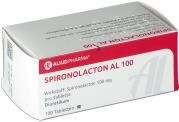 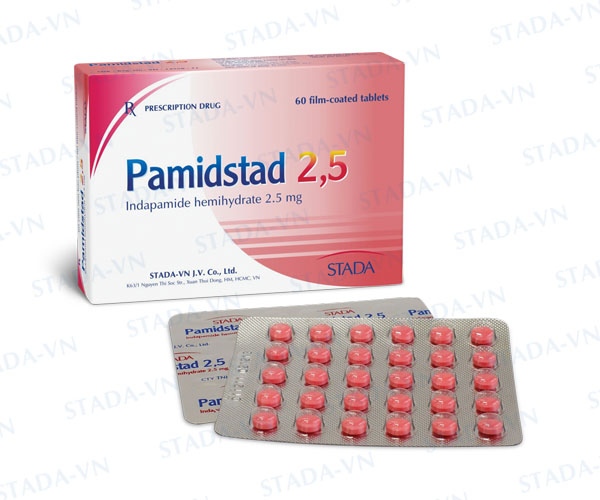 4.Điều trị
Thuốc lợi tiểu quai:  
 Không có vai trò nhiều trong THA trừ trường hợp suy thận và/hoặc suy tim .




                                                                                                                                         
            


                                        Giá: 10.000đ/vỉ
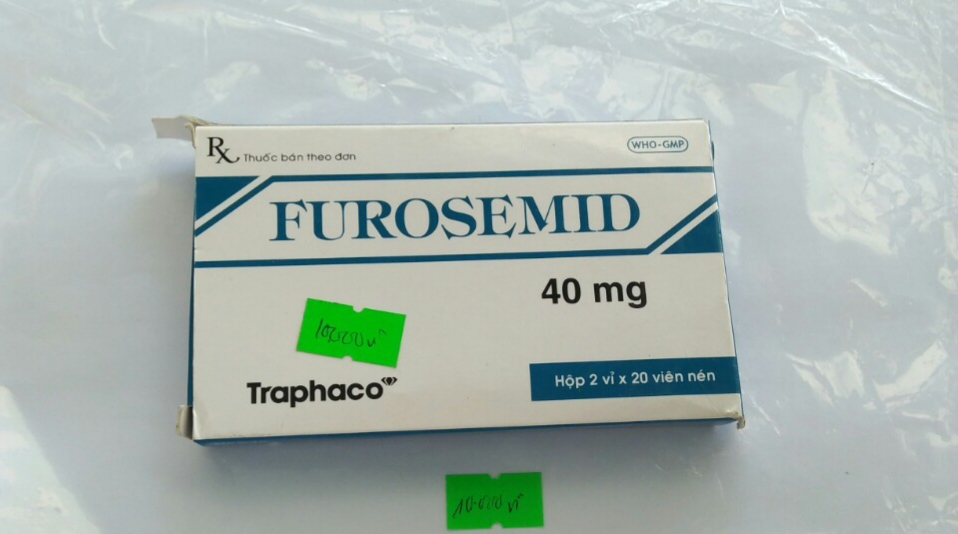 4.Điều trị
b.Thuốc chẹn beta giao cảm 
Loại này thường được chọn là 
    loại thứ 2 trong điều trị THA.                                                 
    Ngoài tác dụng hạ áp thuốc này
    còn có tác dụng đối với bệnh tim         Giá:5000 đ/viên 
    thiếu máu cục bộ, rối loạn nhịp                
    và giảm đột tử sau NMCT 
Hầu hết các chẹn beta trừ nhóm
     có hoạt tính giao cảm nội tại   .          Giá:1000đ/viên  
     mạnh đều làm giảm cung lượng.
     tim do làm giảm sức co bóp cơ
     tim và giảm nhịp tim.    
                                                                             Giá:270đ/viên
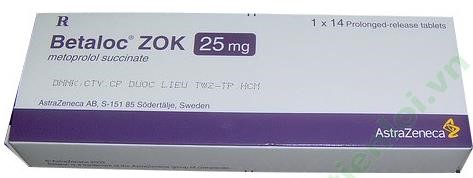 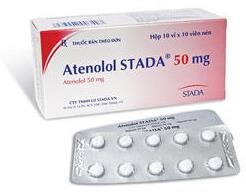 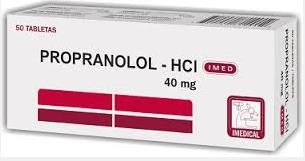 4.Điều trị
c.Nhóm ức chế men chuyển 
Captopril, Perindopril, Enalapril, Lisinopril, Benazepril, Ramipril 





               Giá:700đ/viên                                          Giá:8000đ/viên





                 
              Giá:  1000đ/viên                                    Giá:3000/viên
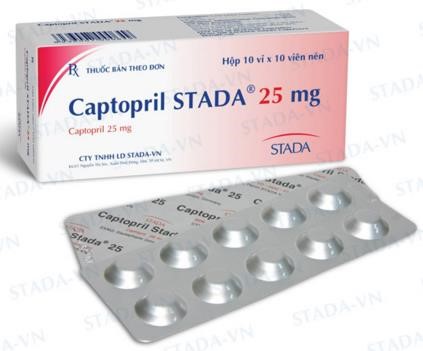 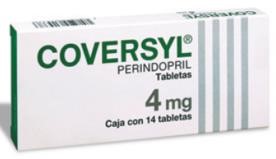 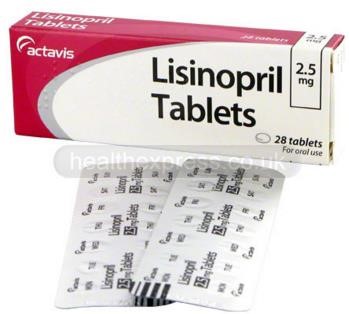 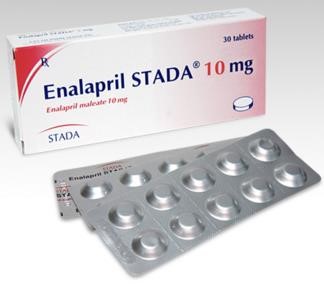 4.Điều trị
c.Nhóm ức chế men chuyển



                                                      Giá:8.500đ/viên
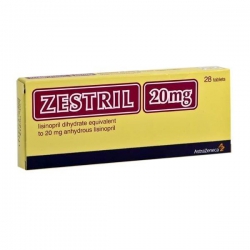 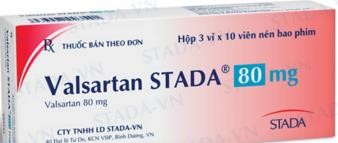 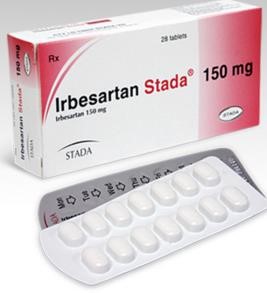 4.Điều trị
c.Chẹn recepter Angio-II 
   Candesartan cilexitil, Eprosartan, Irbesartan, Losartan, Valsartan  




            Giá: 3000đ/viên                                  Giá: 3000đ/viên 
          



           Giá: 7.500đ/viên                                 Giá:11.250đ/viên
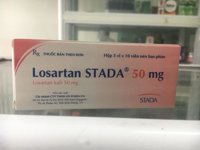 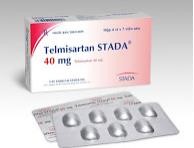 4.Điều trị
d.Nhóm chẹn kênh calci
 Amlodipine, Nicardipine, Nifedipine, Diltiazem





              Giá: 7000đ/vỉ                                    Giá:75.000đ/vỉ




                Giá: 7000đ/vỉ                                   Giá:13.000đ/vỉ
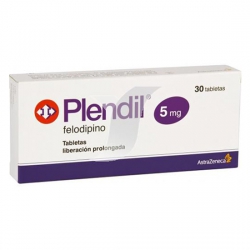 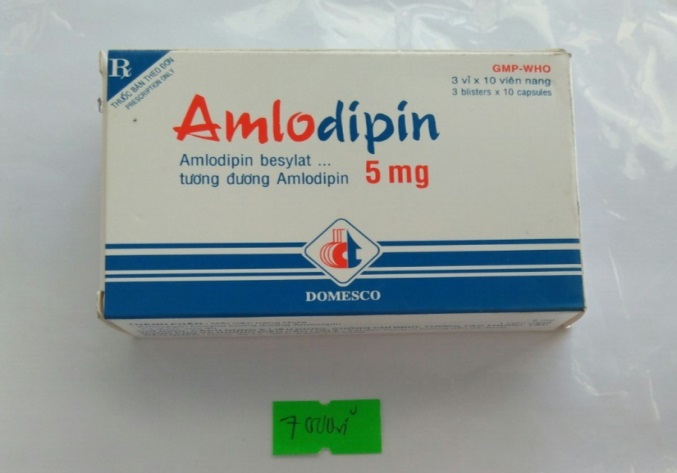 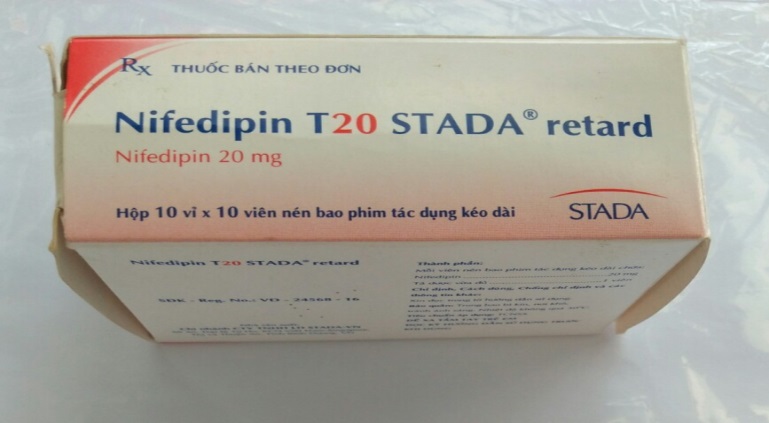 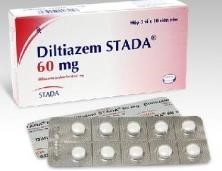 4.Điều trị
e.Chẹn Alpha & Dãn mạch 
   Prazosin, Terazosin, Clonidine, Methyldopa, Reserpine, Hydralazine   
                       
                                                                          


   Giá: 4.000đ/viên                                       Giá:1.700đ/viên



                                
    Giá: 145.000đ/hộp                                   Giá:1.000đ/viên
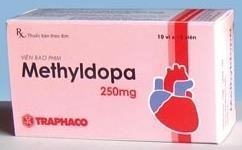 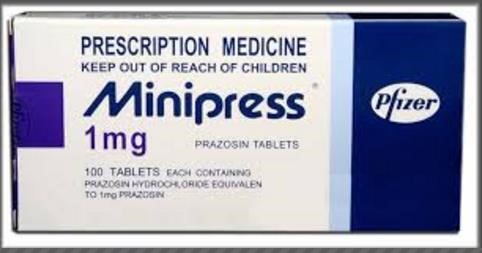 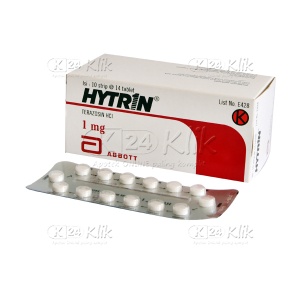 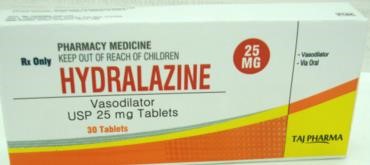 4.Điều trị
f.Các thực phẩm chức năng hỗ trợ





        Giá:210.000đ/hộp                            Giá:110.000đ/h                                  





         
       Giá:190.000đ/hộp                             Giá:1.750.000đ/hộp
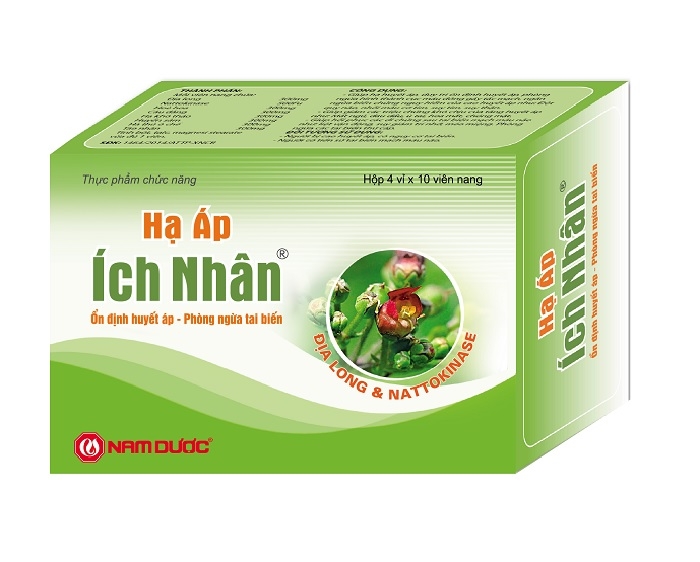 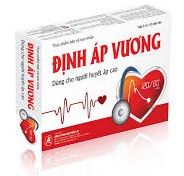 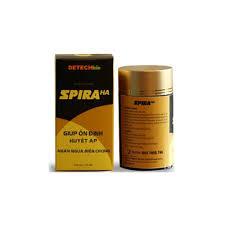 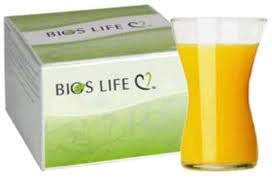 4.Điều trị
h.Ngoài ra còn có các bài thuốc đông y điều trị bệnh tăng huyết áp:
Bài thuốc 1:
Gốc cần tây: 100g, Hồng táo: 100g 
 Tất cả rửa sạch sắt lấy nước uống, chia 2 lần uống trong ngày, liều điều trị tốt nhất 15-20 ngày.
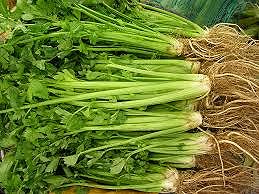 4.Điều trị
h.Ngoài ra còn có các bài thuốc đông y điều trị bệnh tăng huyết áp:
Bài thuốc 2:
 Lấy 30 g hạt Đậu đen + 20g Rể cây Nhàu, hạt Sen, hạt Muồng ma, rau má, mã đề, lạc tiên.
Tất cả cho vào nồi cùng với 6 chén nước đun đến khi nào còn 2 chén thì chia làm 3 lần uống ấm trong ngày.
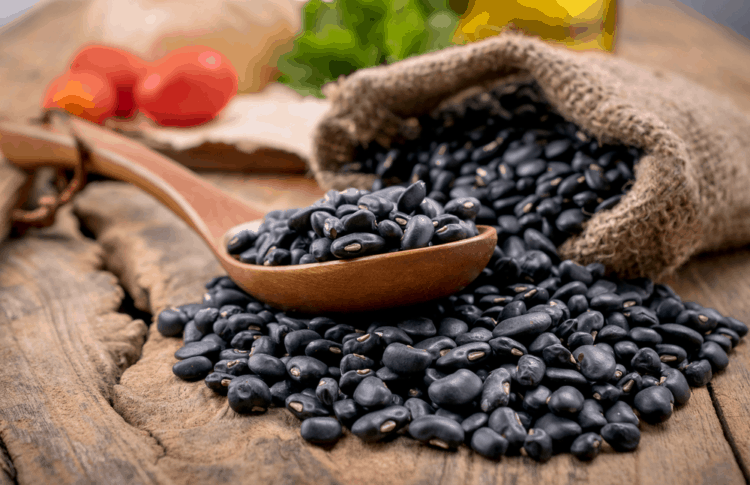 5.Tài liệu tham khảo
1.Đại học Duy Tân, (2016) Tập bài giảng Bệnh lý học. 
2.Lê Thị Luyến, Lê Đình Vấn, (2010) Bệnh học , Nhà xuất bản Y học. 
3.Hoàng  Thị Kim Huyền (2014), Dược lâm sàng những nguyên lý cơ                  
   bản và sử dụng thuốc trong điều trị. Tập 2, Nhà xuất bản Y học. 
4.Giáo trình Bệnh lý & Thuốc PTH 350 
   (http://www.nguyenphuchoc199.com/pth- 350). 
5.Khuyến cáo 2008 của Hội Tim mạch học Việt Nam về  “Chẩn đoán,           
   điều trị tăng huyết áp ở người lớn” 
6.Cập nhật khuyến cáo về chẩn đoán điều trị tăng huyết áp 2012 của 
   phân hội tăng huyết áp Việt Nam (VSH) 
7.Hướng dẫn chẩn đoán và đi trị tăng huyết áp – ban hành kèm theo 
   Quyết định số 3192 / QĐ-BYT ngày ều31 tháng 8 năm 2010 của Bộ 
   trưởng Bộ Y tế. 
8.Khuyến cáo của Hội Tim mạch học Việt Nam về  “Chẩn đoán, điều trị 
    Suy tim” (2008): 438-475  
9.Danh mục thuốc bệnh viện (2013), Sở Y tế Đà Nẵng. 
10.Các giáo trình về Bệnh học, Dược lý, Dược lâm sàng,…